Инвестиционный потенциал 
Акшинского муниципального округа Забайкальского края за 2022год
Информация о районе 1/3
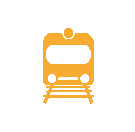 Якутия
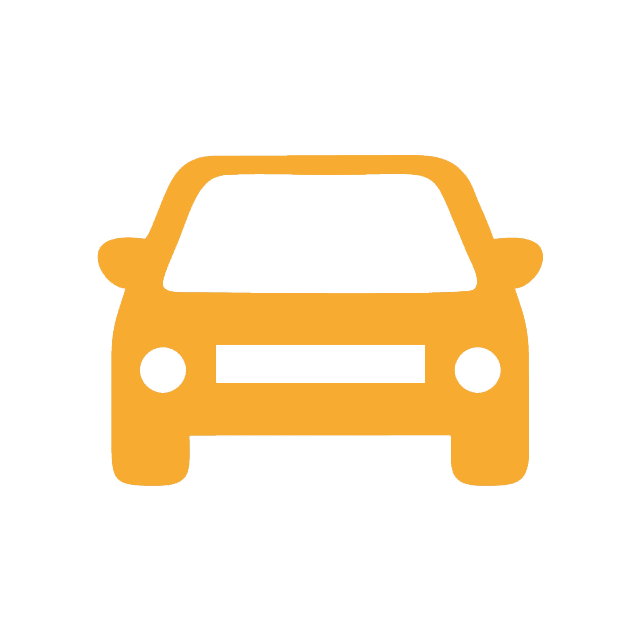 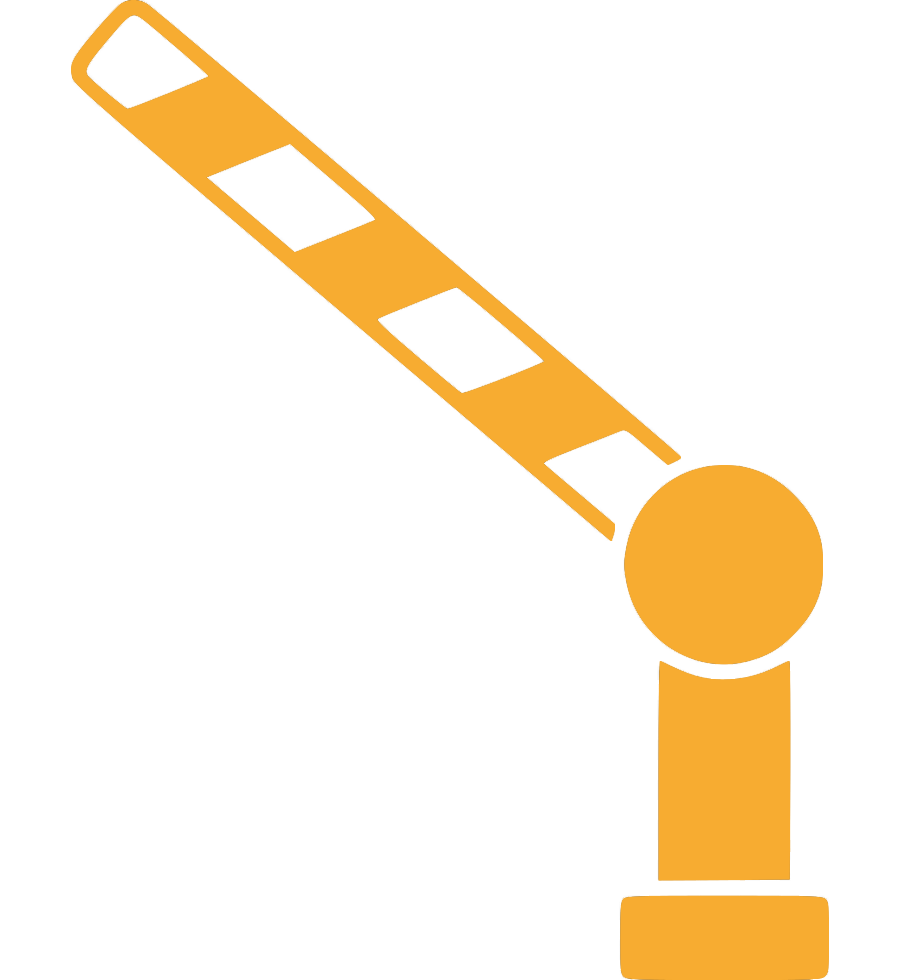 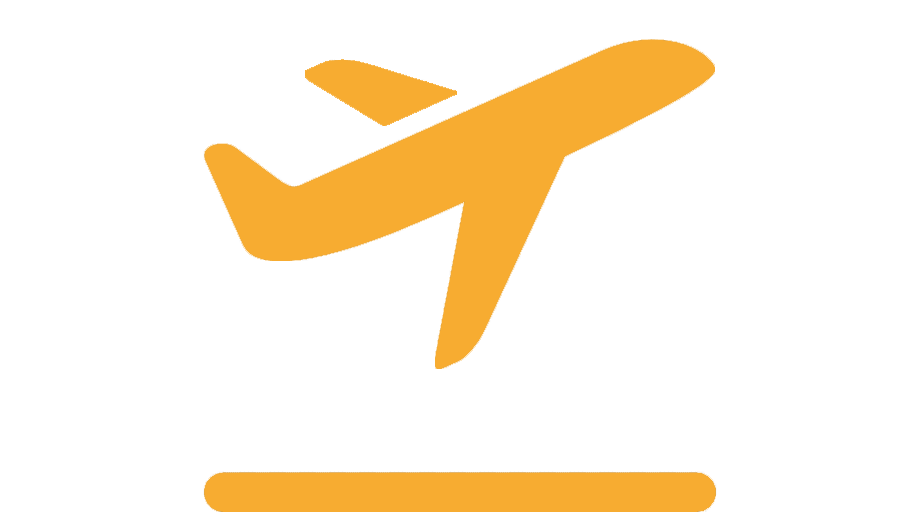 Граничит с Кыринским, Ононским, Дульдургинским, Улетовским районами и республикой   Монголия
Авиасообщение
отсутствует
ЖД сообщение
отсутствует
Автомобильное сообщение
БАМ
Амурская  область
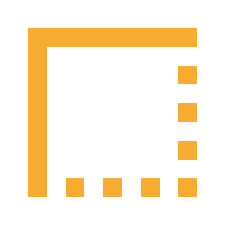 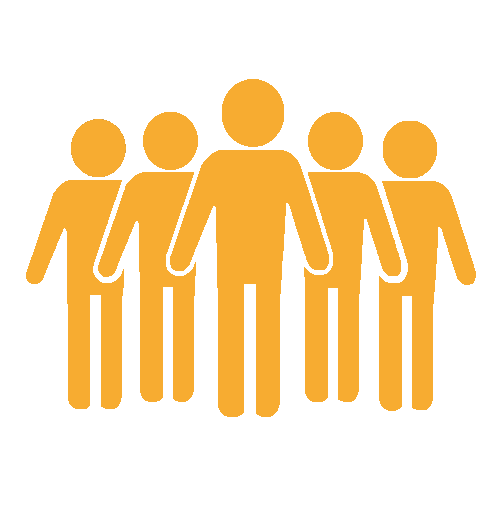 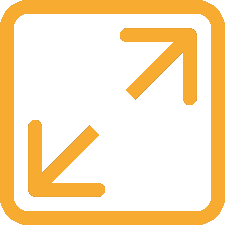 Трассa «Амур»
Общая протяжённость границ
Площадь  территории
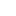 Население
743483 га
8540
тыс. человек
7434
км.
Транссибирская  Ж/Д магистраль
Чита
Трасса «Амур»
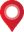 с.Акша
Административный  центр
1926 г. 
  Дата образования
280 км
расстояние до г. Чита
Международный пункт
пропуска Забайкальск-Маньчжурия
МОНГОЛИЯ
КИТАЙ
Информация о районе 2/3
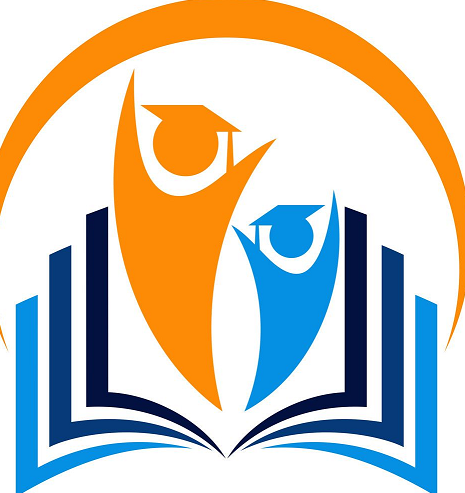 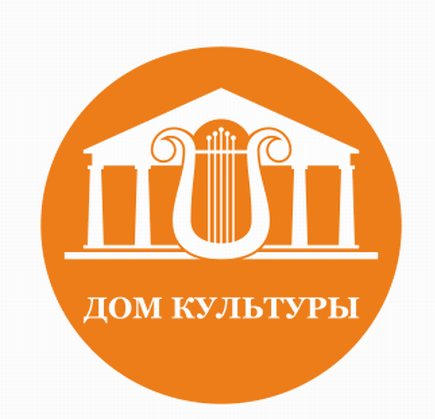 На территории Акшинского муниципального округа Забайкальского края проживают представители разных национальностей:
Русские - 92,5%
Азербайджанцы - 0,2%
Татары - 0,9%
Армяне - 0,2%
Буряты (хамниганы) – 4,57%
Киргизы – 0,2%
Таджики-0,2%
Украинцы – 0,3%
Белорусы – 0,5%
Чуваши – 0,06%
Кабардинцы – 0,06%
Евреи – 0,03%
Литовцы – 0,06%
Чеченцы – 0,05%
Удмурты – 0,04%
Марийцы – 0,03%
Цыгане – 0,03%
Латыши – 0,04%
Монголы – 0,03%
Грузины – 0,03%
Китайцы – 0,03%
Эстонцы – 0,01%
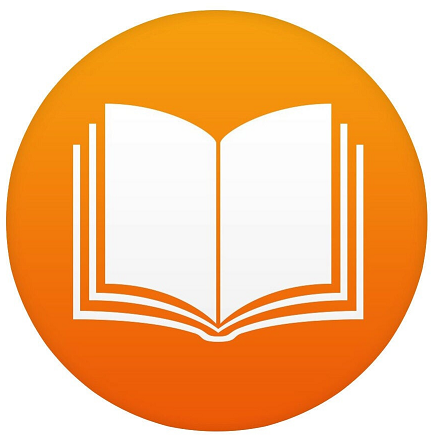 Образовательные учреждения
Библиотеки
СДК
15
шт.
14
шт.
25
шт.
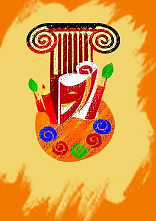 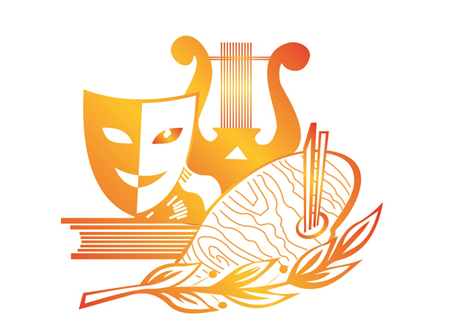 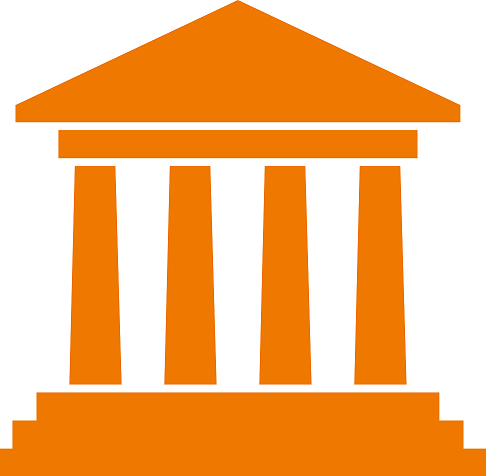 Детская художественная
 искусств
Детская школа искусств
Краеведческий музей
1
шт.
1
шт.
1
шт.
трудоспособного населения
чел. экономически активного населения
Сельское население: 8540
Информация о районе 3/3
14
4
1
Количество культурно-досуговых заведений
Номерной фонд гостиниц
Количество финансово - кредитных организаций
207,10 кв.м
2
ХХХ
Количество объектов общественного питания
Ежегодный объём жилого и нежилого строительства
Площадь  жилищного фонда
Объекты розничной торговли:    млн.руб.
Объекты бытового обслуживания:     млн. руб.
Полезные ископаемые (Месторождения полезных ископаемых на территории района):
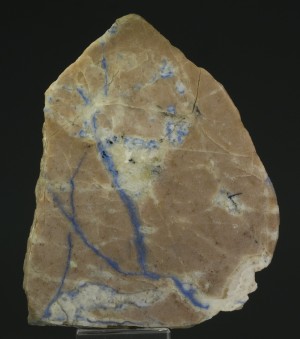 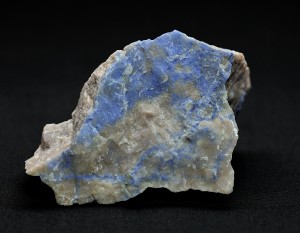 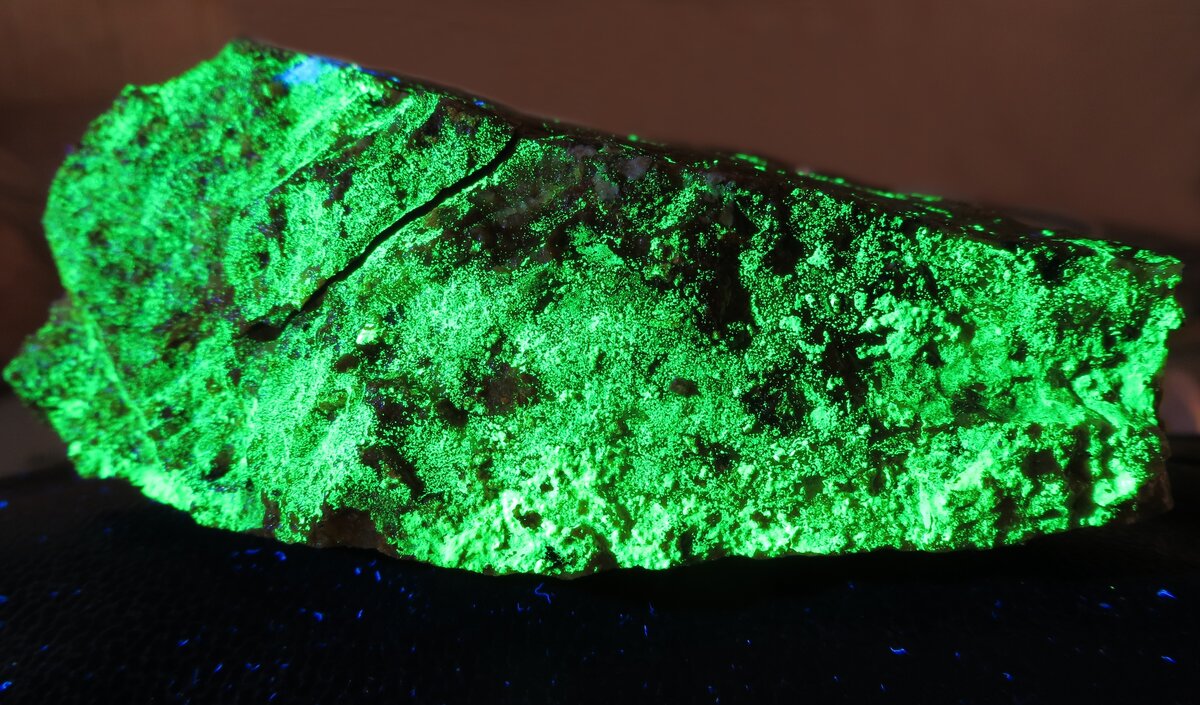 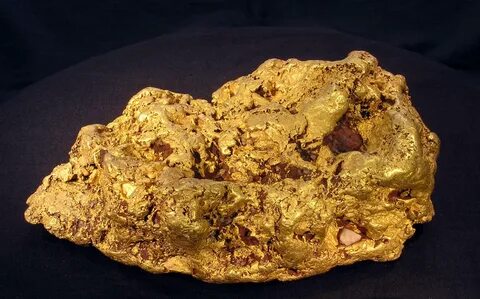 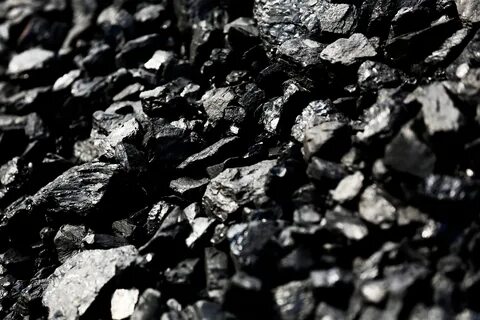 Сельское хозяйство
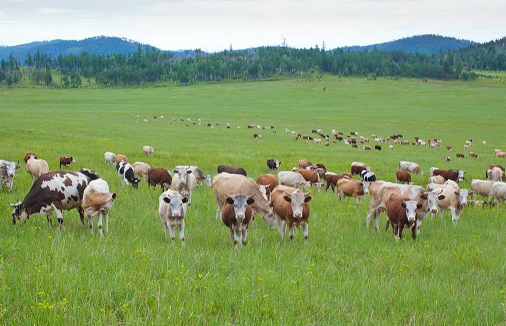 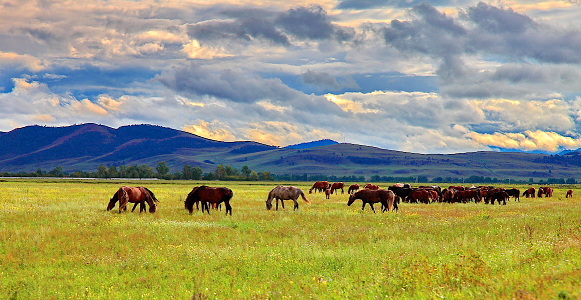 Подразделение с/х земель:
Пашни – 3,147 т.га
Залежи – 21,238 т.га
Пастбища – 84,971 т.га
Прочие – 134,79 т.га
Сенокосы – 19,297 т.га
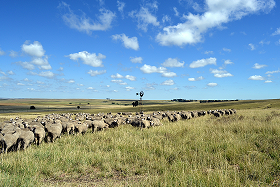 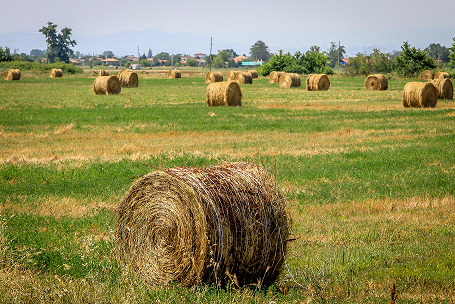 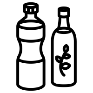 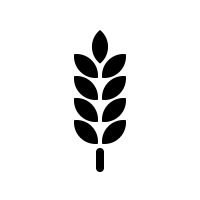 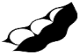 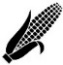 8941 т.р
Объём произведённой продукции (молоко, мясо, овощи, картофель, яйцо, шерсть, мед , зерно)
Туризм
Гостиницы- 1
Предприятия общественного питания - 2
Точки притяжения (памятники, музеи и т.д.) – 7 7
Туристические объекты
Основные туристические объекты Акшинского муниципального округа Забайкальского края:
      1. Туристический центр «Тропою Чингисхана» в селе Курулга Акшинского округа – одном из                                                                      мест проживания хамниган;
      2. Целебное  озеро Халанда, объявленное памятником природы. В будущем здесь необходимо провести работы по улучшению инфраструктуры прибрежной полосы, по строительству навесов, лавочек, с целью включения посещения данного целебного озера в туристический маршрут;
      3. Скала «Ворота Чингисхана»;
      4. Скала «Корабль»;
      5. «Сарбалтуйская скала»;
      6.  Озеро Делюн;
      7. «Глазной источник.
Лесной фонд
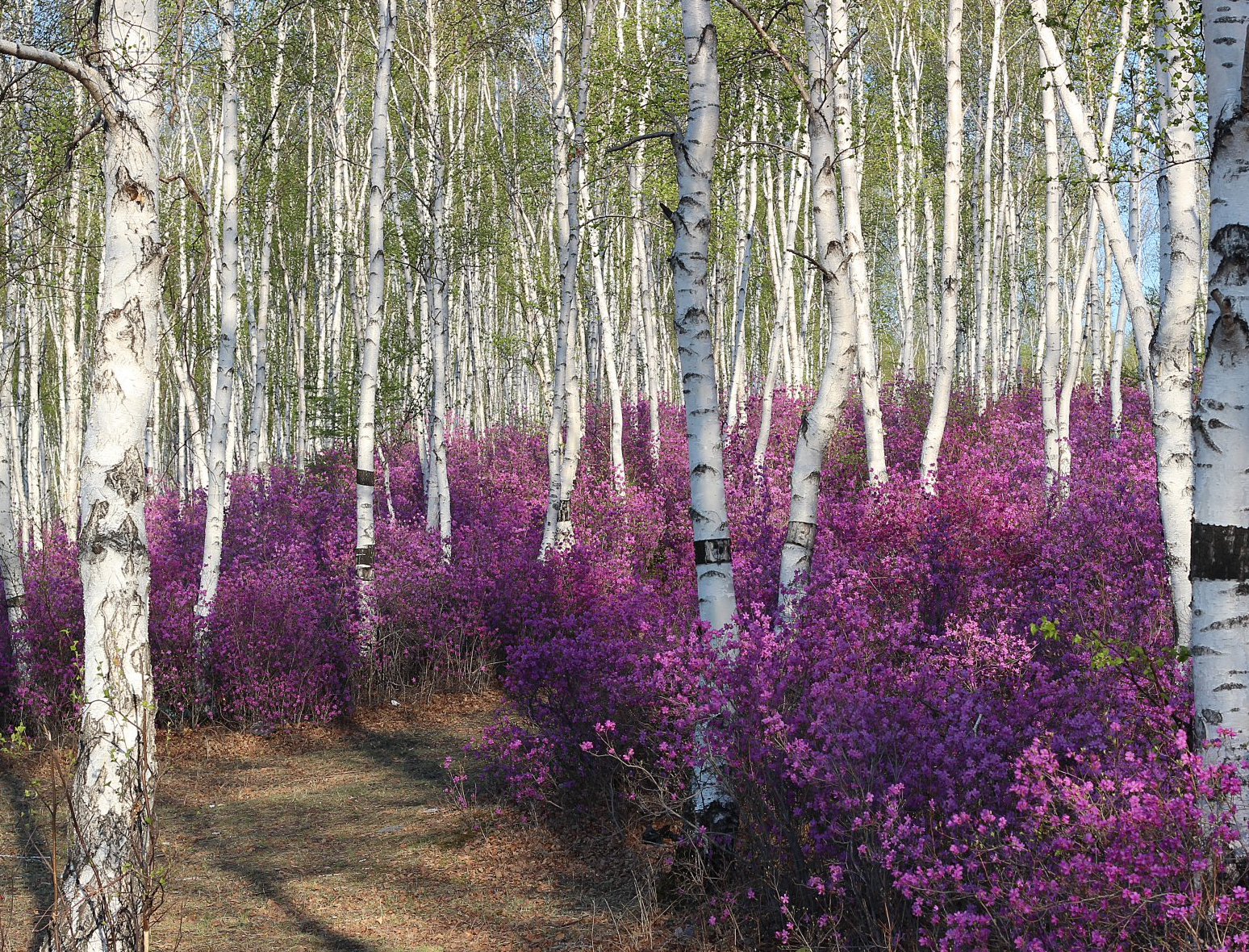 Земли лесного фонда: 417 145 га ( 56 % от общей площади территории района).
Наиболее распространёнными породами являются сосна, лиственница, берёза.
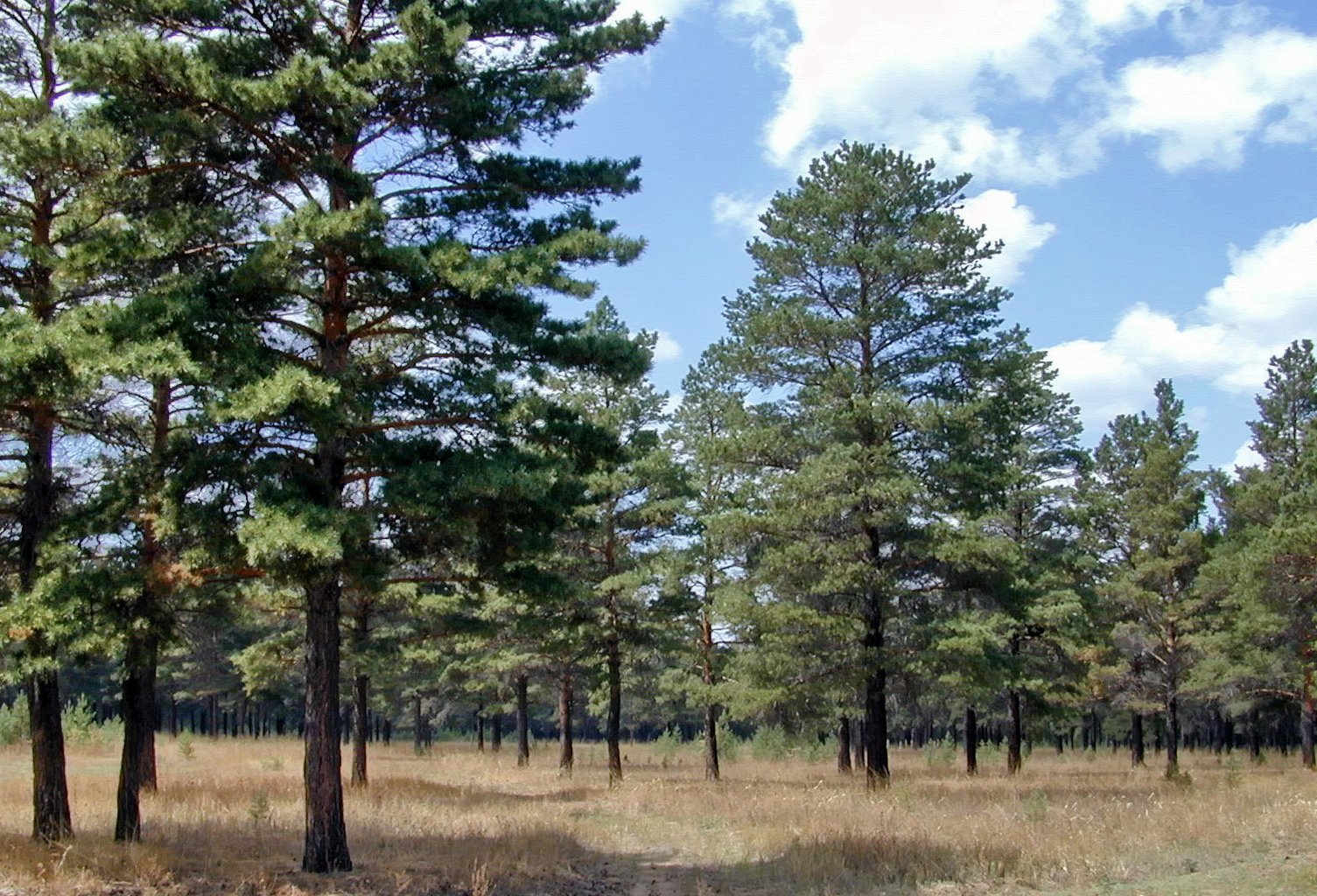 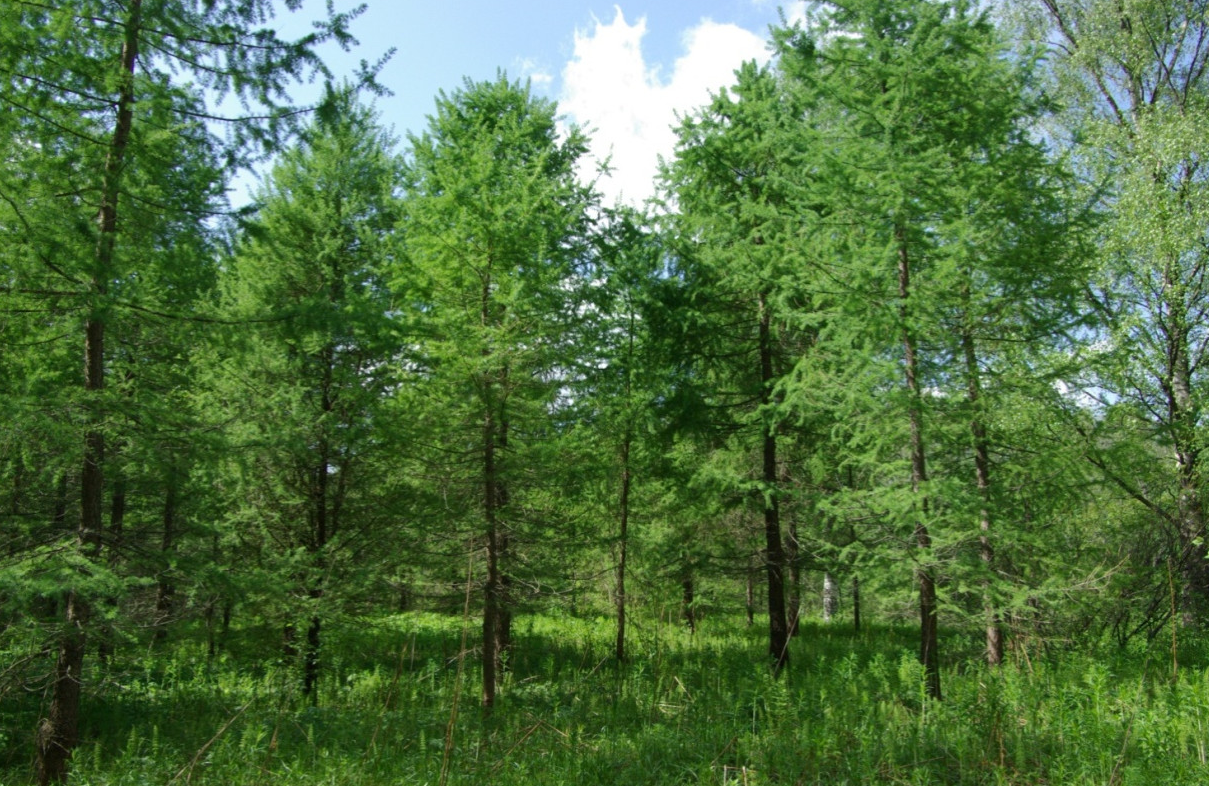 Водные ресурсы
Водные ресурсы района представлены поверхностными и подземными водами. Речная сеть района представлена рекой Онон и её притоками.
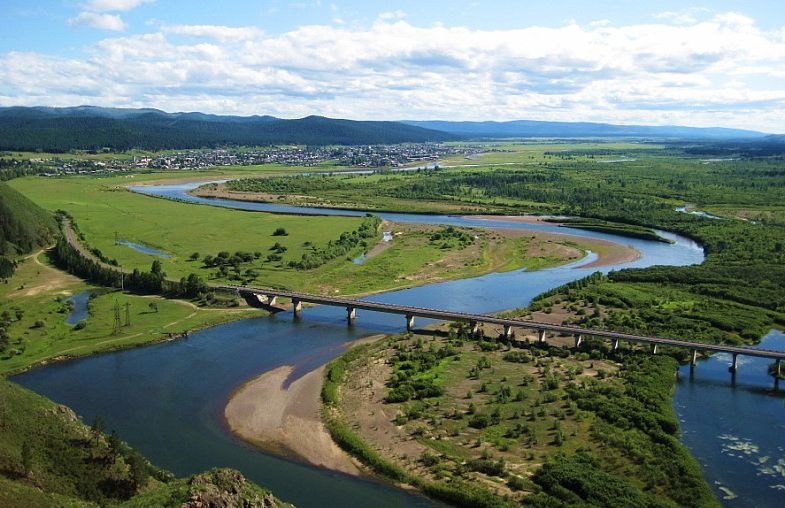 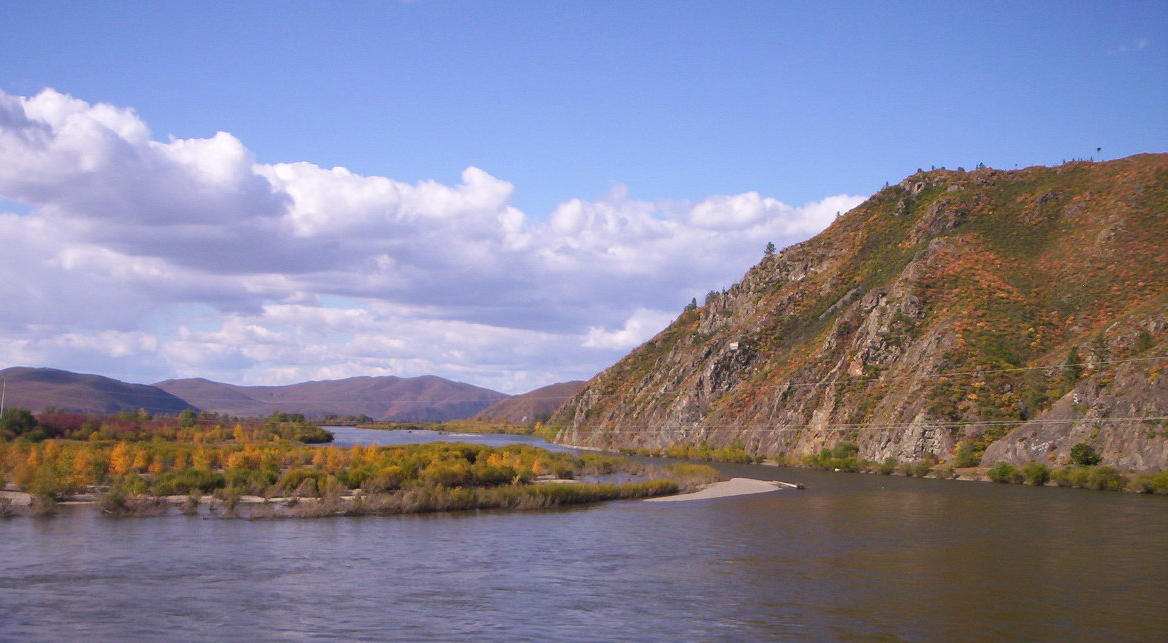 Особо охраняемые природные территории:
Озеро Халанда расположено в отрогах Могойтуйского хребта, в долине р. Халанда (левый приток р. Онон), в 20 км северо-западнее с. Акша, является памятником природы. Это небольшое уникальное грязевое озеро, используемое местным населением и гостями Акшинского муниципального округа Забайкальского края в лечебно-оздоровительных целях. На северо-восточном берегу озера действует школьный летний учебно-оздоровительный лагерь «Березка», куда в летнее время приезжают отдохнуть дети со всего Забайкальского края. Вода оз. Халанда слабо минерализована (около 3 г/л), по химическому составу является карбонатной с преобладанием карбонатных солей. Озеро не пересыхает, имеет овальную форму, общая площадь составляет 112 га.
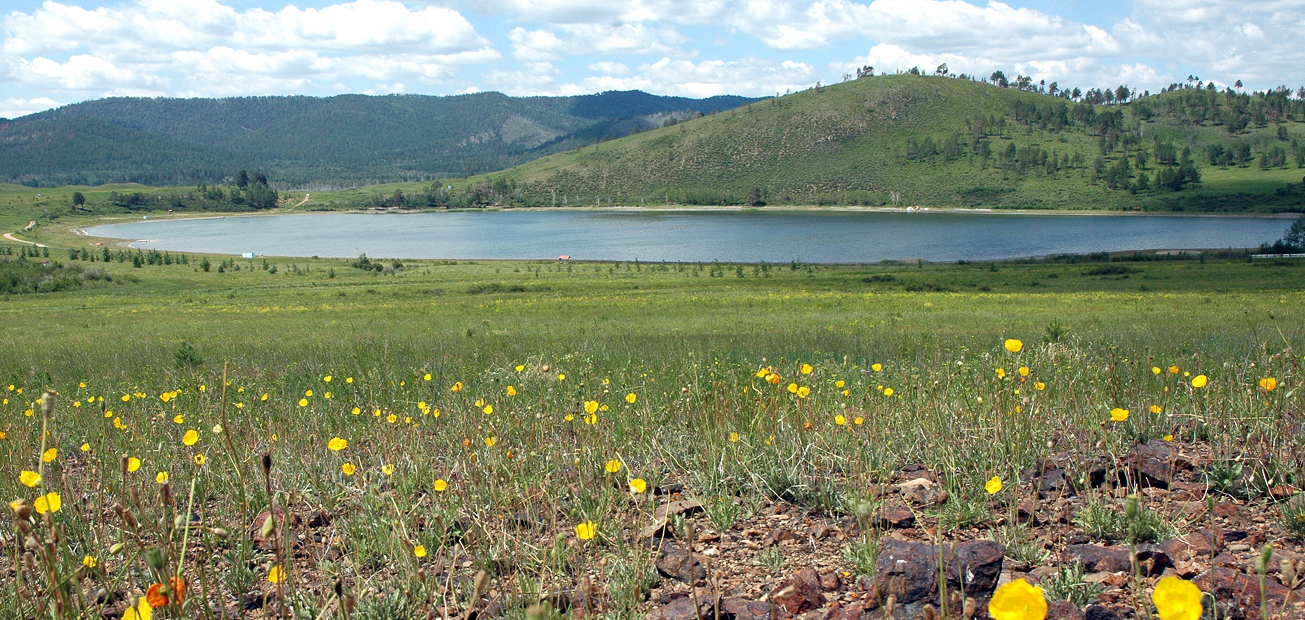 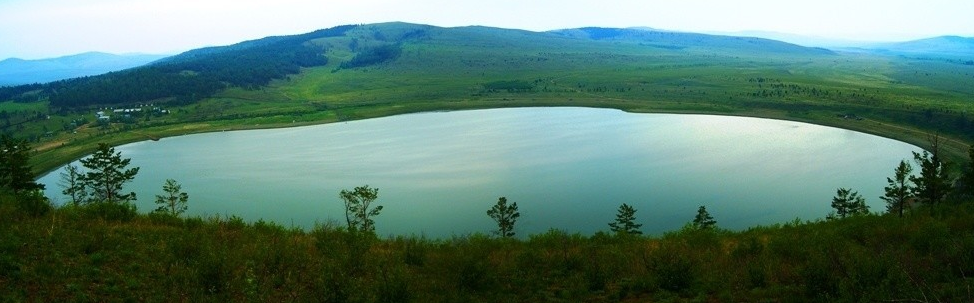 На территории округа имеется озеро Делюн между падью Нижний Онкоек и падью Верхний Онкоек, площадью 30,03 га. Это природная впадина, заполненная водой и не имеющая естественной гидравлической связи с другими поверхностными водными объектами. В современном состоянии оз. Делюн существенно увеличилось в объеме за счет искусственного пополнения. В соответствии со ст. 1 Водного кодекса Российской Федерации оно относится к обособленным водным объектам. В настоящее время озеро используется для организации массового отдыха граждан, включая любительскую рыбалку, на которую любят приезжать не только рыбаки Акшинского округа, но и соседних Кыринского, Дульдургинского и Ононского районов. Речная сеть округа представлена рекой Онон и ее притоками.
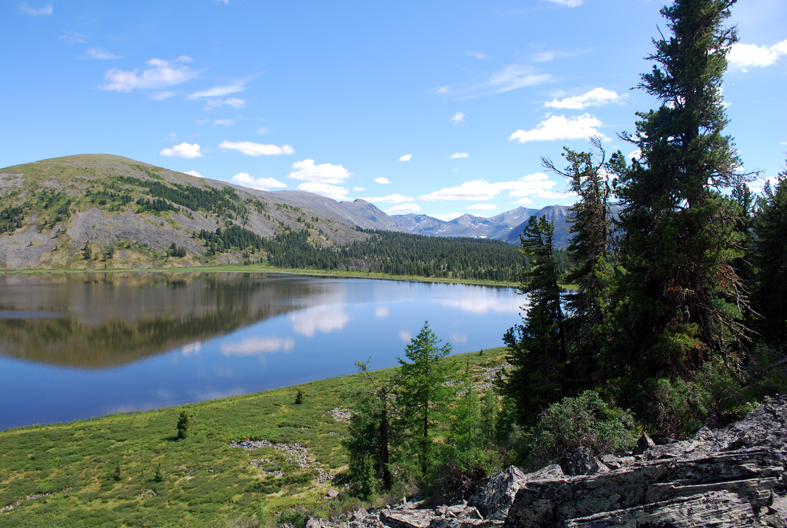 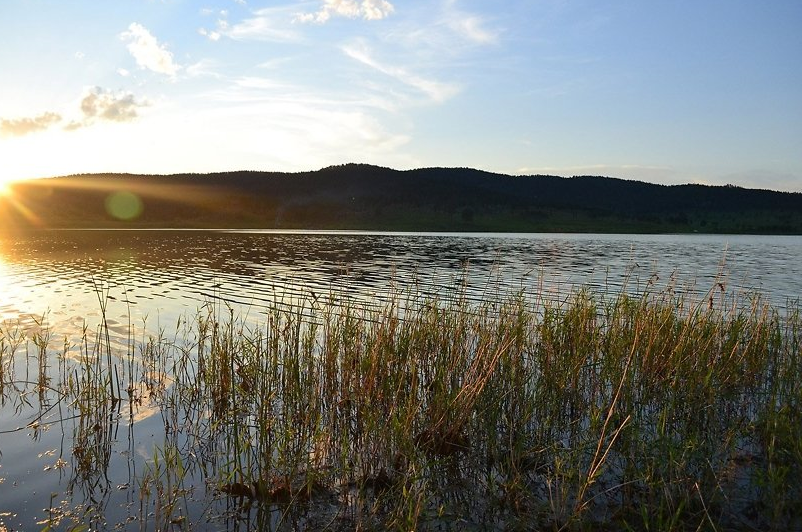 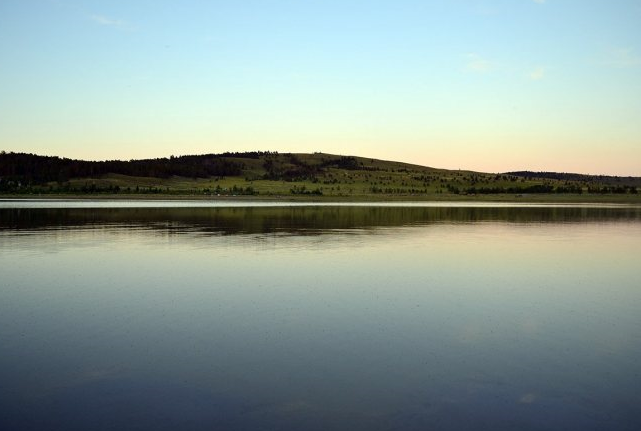 Образование
На территории Акшинского округа в 12 общеобразовательных организациях обучаются 1344 учащихся.Охвачено дошкольным образованием 386 детей дошкольного возраста из 1068 детей.                                            В рамках реализации федерального проекта «Современная школа» национального проекта «Образование» созданы Центры образования «Точка роста»  естественнонаучной  и  технологической  направленности на базе МБОУ «СОШ с. Нарасун», МБОУ «СОШ с. Акша», МБОУ «СОШ с.Урейск», МБОУ «СОШ с. Новокургатай».В рамках реализации проекта «Цифровая образовательная среда» получено оборудование в 11 школах. Также на территории округа расположены: дом детского творчества, детско-юношеская спортивная школа, детская школа искусств, детская художественная школа. В Акшинском муниципальном округе 13 дошкольных образовательных учреждений (ДОУ) имеют статус муниципального бюджетного дошкольного образовательного учреждения.
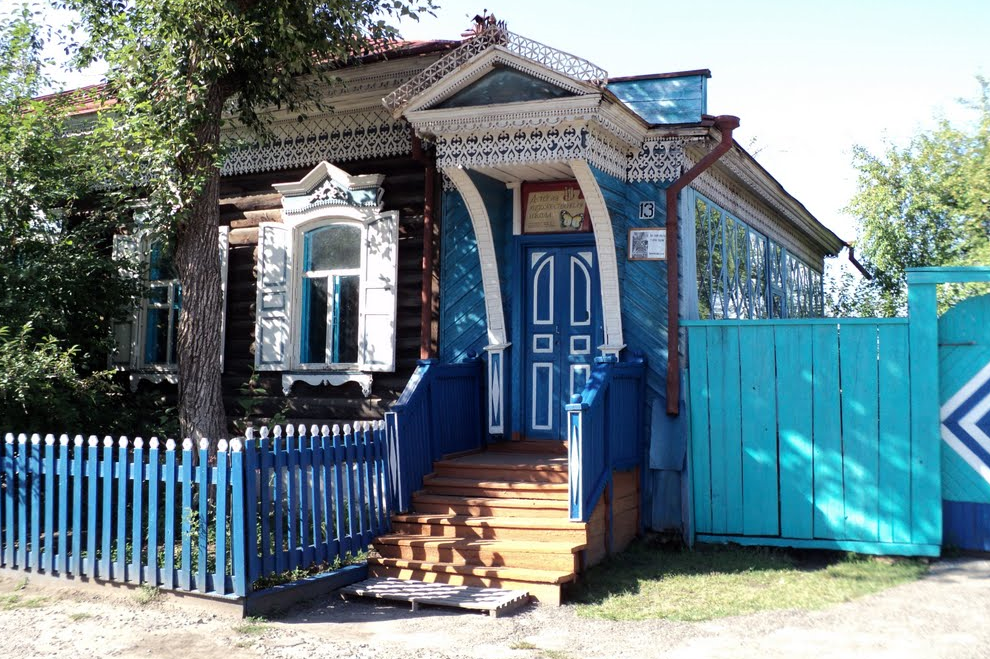 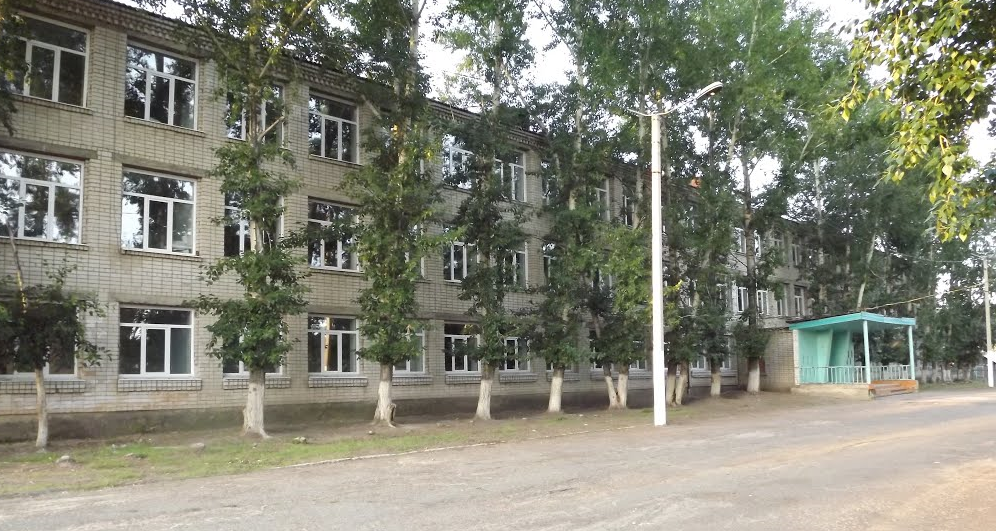 В Акшинском округе, в десяти километрах от села Нарасун, есть одно целебное место, очень почитаемое бурятами. «Глазной ключ» является уникальным целебным источником, так как его воды укрепляют и тонизируют организм людей любого возраста – от младенцев до пожилых. Кроме того, вода сохраняет свои лечебные свойства на протяжении долгого времени, поэтому каждый посетитель источника может набрать чудодейственной воды с собой. Эта целебная жидкость абсолютно прозрачна и долго сохраняет свои полезные свойства. Туристы из других районов и субъектов России часто увозят воду с собой, а затем, уже находясь дома, продолжают ощущать целительный эффект от умывания. Местные жители верят, что «Глазной ключ» избавляет не только от глазных заболеваний, но и от других недугов, которые терзают тело.
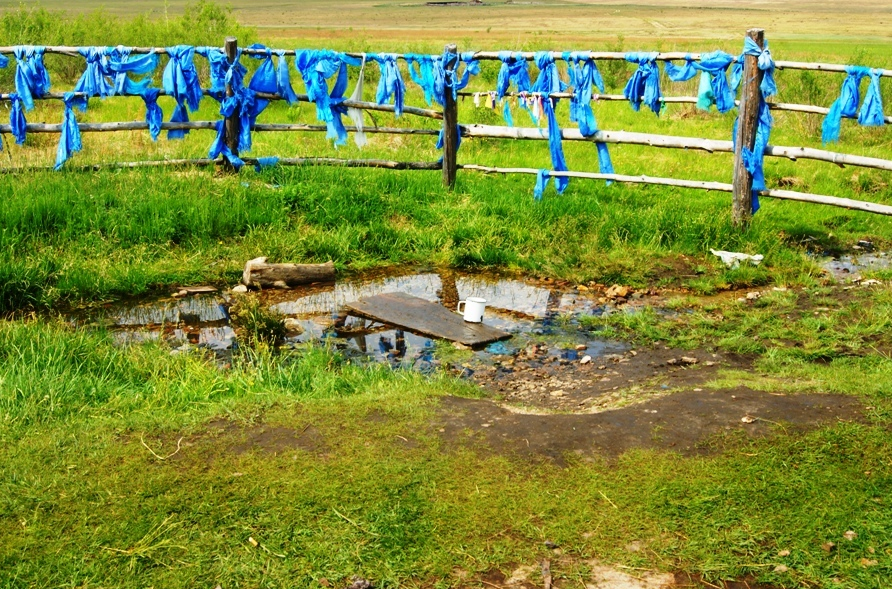 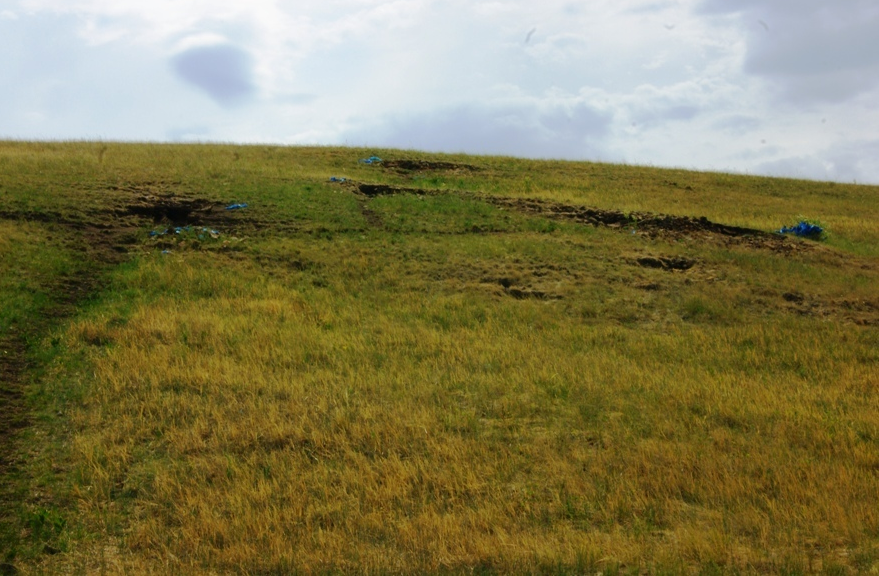 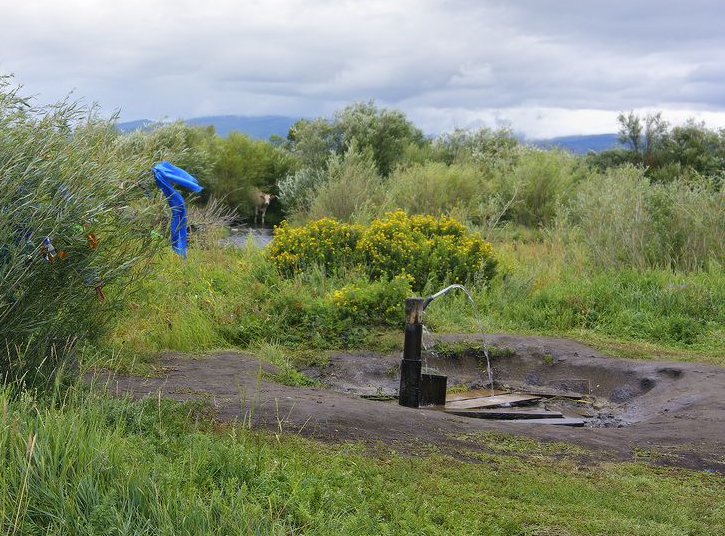 Проекты, которым требуется поиск инвестора (разместить на карте района указанные предприятия)
Описание проекта 1
карта района с указанными предприятиями
Инициатор проекта - ХХХ
Объём инвестиций - ХХХ
Срок окупаемости - ХХХ
Текущая ситуация - ХХХ
Описание проекта 2
Описание проекта 3
Инициатор проекта - ХХХ
Объём инвестиций - ХХХ
Срок окупаемости - ХХХ
Текущая ситуация - ХХХ
Инициатор проекта - ХХХ
Объём инвестиций - ХХХ
Срок окупаемости - ХХХ
Текущая ситуация - ХХХ